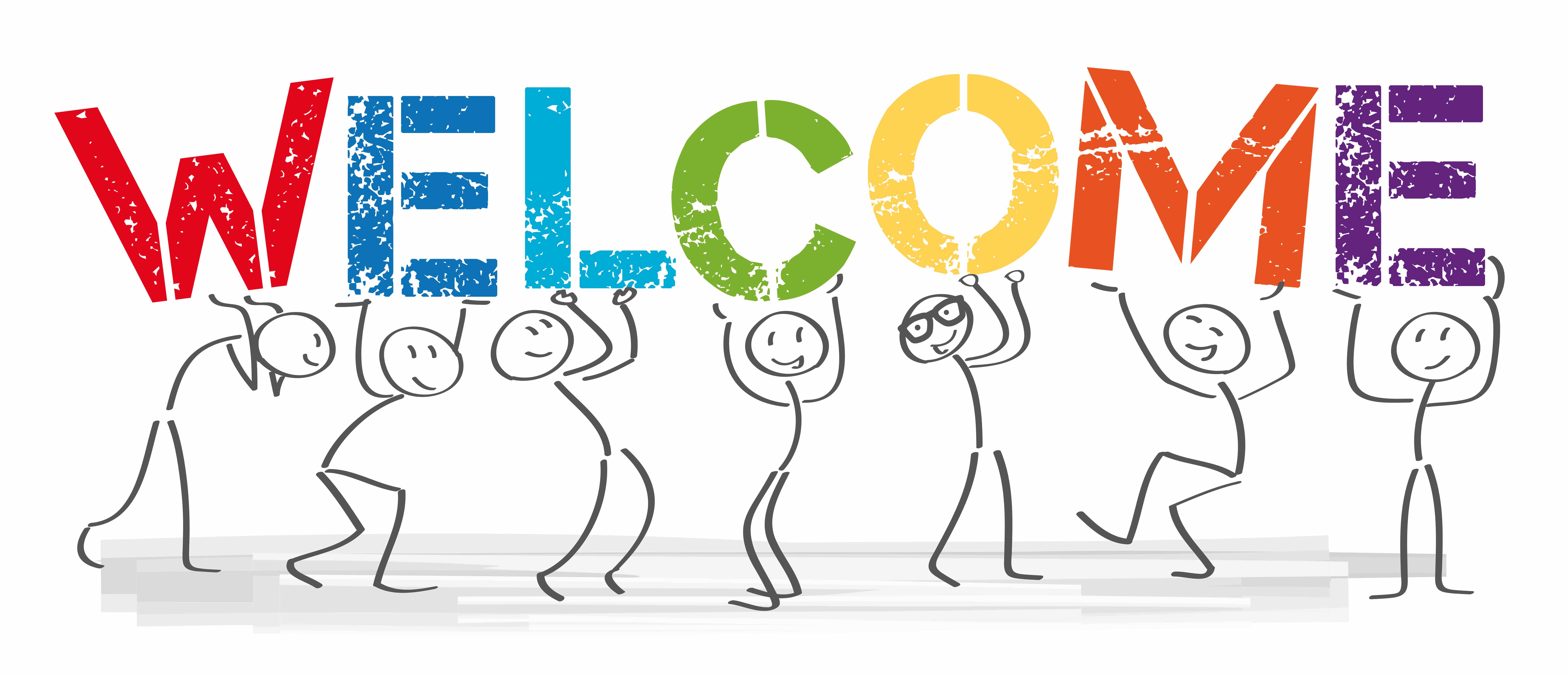 Noughts and crosses
children
qualification
in Alton
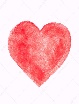 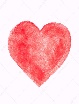 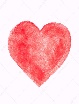 brother and sister
22 - feet
17
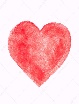 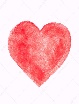 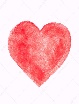 shoe company
February, 1918
800 towns
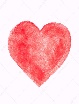 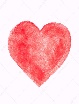 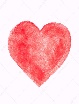 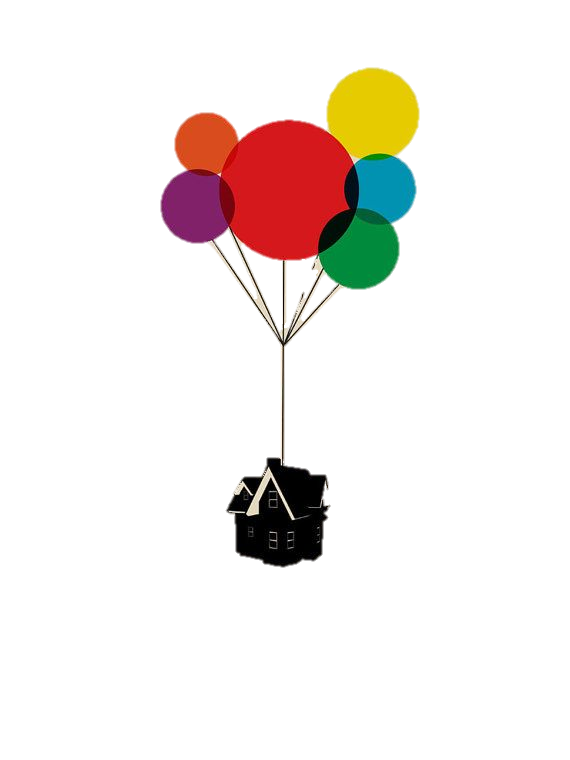 UNIT 7
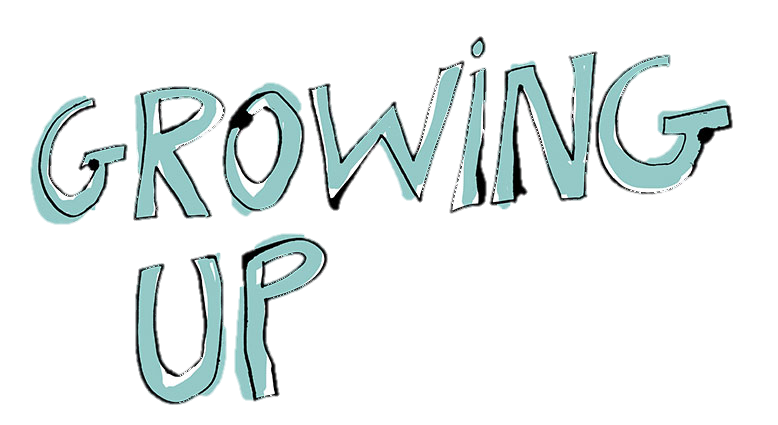 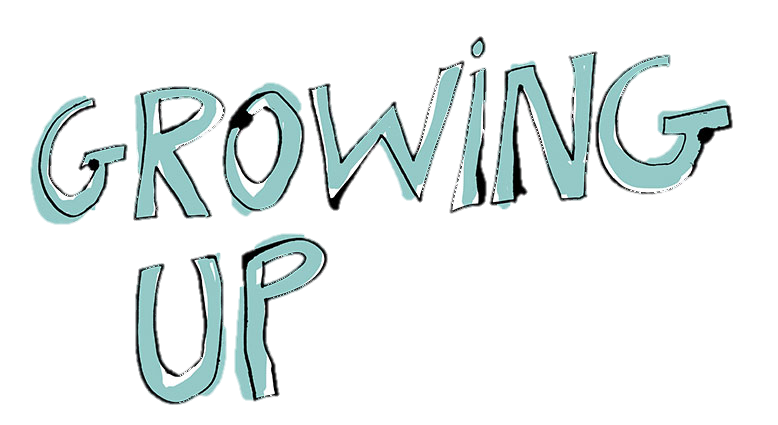 Lesson 5 - Language focus
Activity 1:
1. Did               2. have
4. How
3. he
5. people
6. did                7. die
The word did is in all the question.
Past simple: questions
🍄 Yes/ No question
Example:
Did + S + Vo …?
A: Did you play a video game last night? 
B:
✅  Answer:        
    Yes, S + did     
    No, S + did not (didn’t)
Yes, we did
No, we didn’t
Past simple: questions
🍄 W-H question
Example:
1. When did you first see the new film?
2. How many Oscars did they win?
did + S + Vo …?
🍄 Note:
Remember: don’t use did in questions with be.
A: Were you at the cinema yesterday?
B: Yes, I was
Activity 2:
1. Did you grow up here?
2. Where did he live?
3. Did he get a job?
4. How did they travel?
5. When did he finish?
LE QUY DON:
A Vietnamese Scholar
1. When did he live?
2. Who was he?
3. Where did Lê Quý Đôn go as an ambassador in 1760?
4. Was he the principal of the National University situated in the Văn Miếu in Hà Nội?
LE QUY DON:
A Vietnamese Scholar
5. Did he have a few works of the old Vietnamese literature?
6. How old was he when he passed away in 1784?
7. What do they do in many places in Việt Nam?
Example - Asking
Student: Did you go to London                         last weekend?
Teacher: No, I didn’t
Last weekend, I went to Ho Chi Minh city and went to the cinema with a famous actor, Ninh Duong Lan Ngoc. Then we had dinner with Quang Hai and we talked and danced for two hours.
Activity 5:
1. Did you live
5. did you go
2. did you do
6. Did you do
3. did you last go
7. Did you play
8. Did you have fun
4. did you see
Good and bad days
Key word:  spill coffee/ yesterday
Class: “Did you spill your coffee yesterday?
Student A: “No, I didn’t spill my coffee yesterday.”
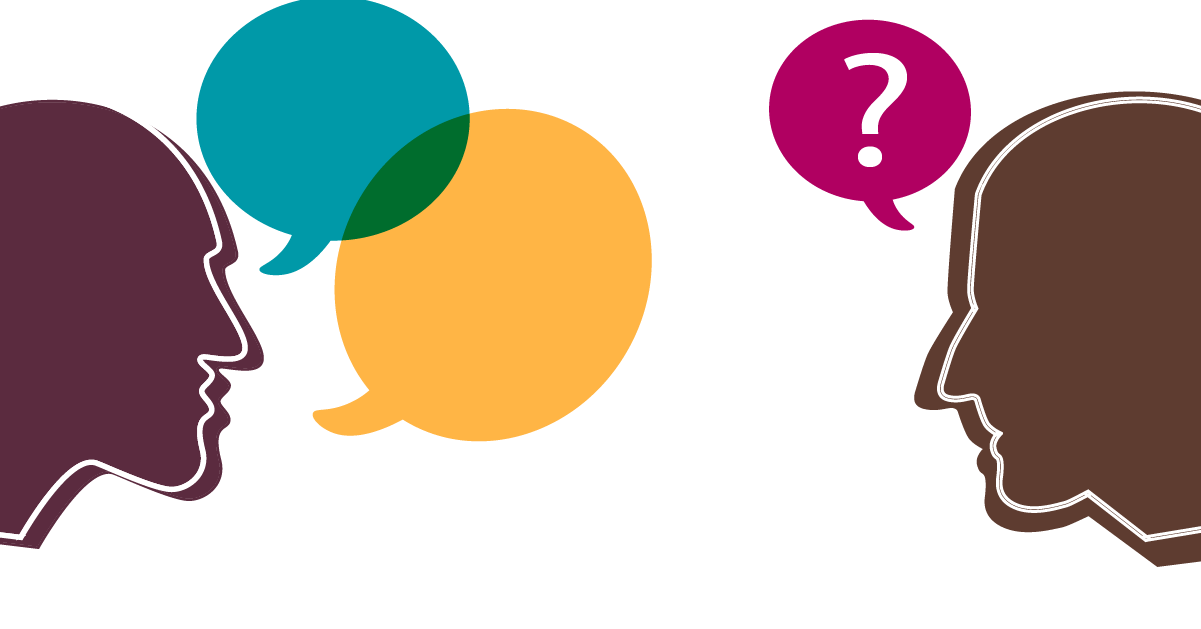 Speaking time
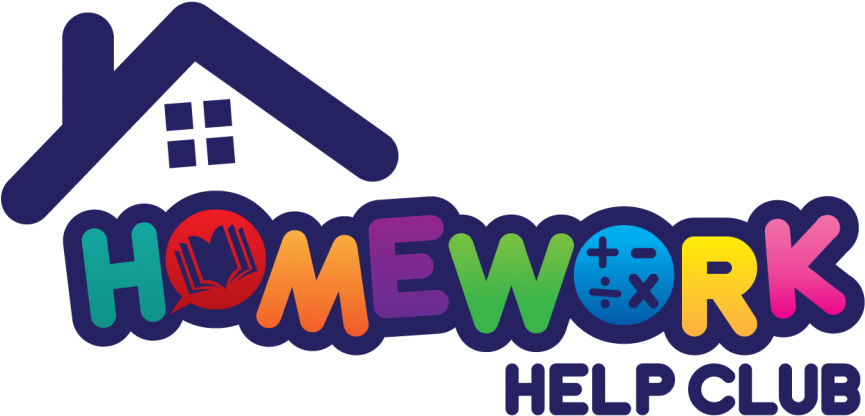 🍀 Learn by heart all Grammar point.
🍀 Workbook: Exercises page 37.
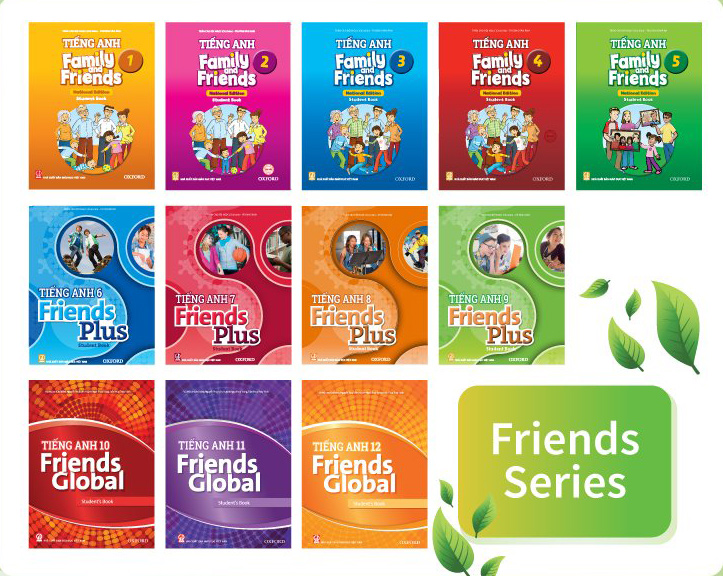 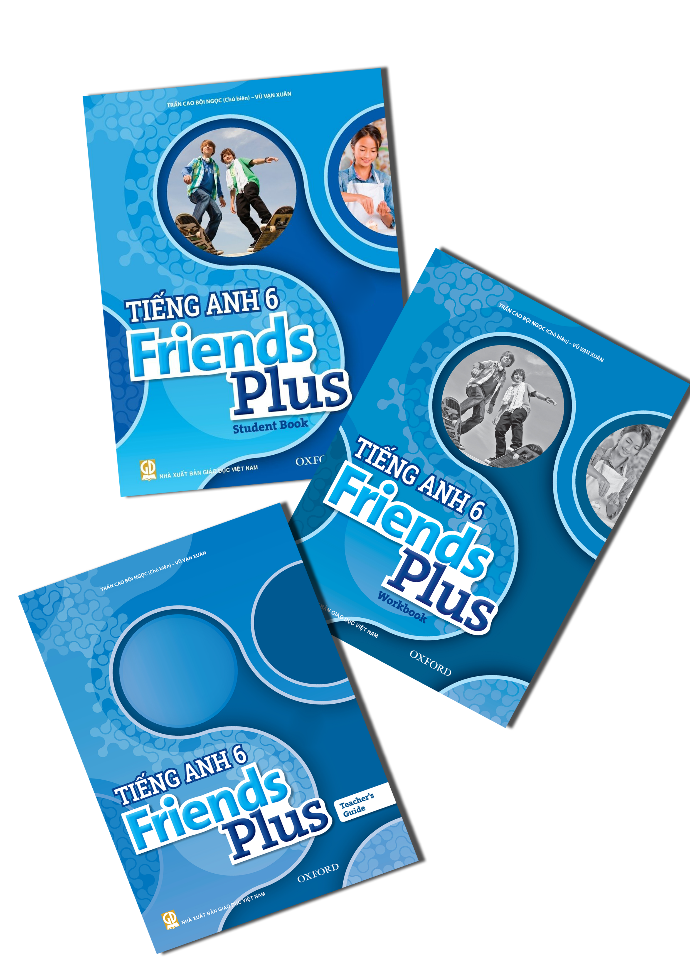 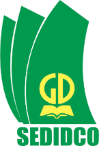 www.phuongnam.edu.vn
Thank you!
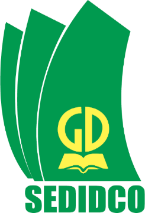 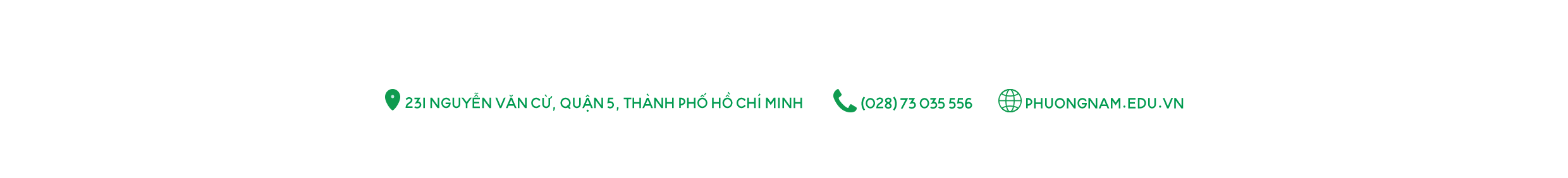 CTCP ĐẦU TƯ VÀ PHÁT TRIỂN GIÁO DỤC PHƯƠNG NAM